UNIVERSIDADE ABERTA DO SUSUNIVERSIDADE FEDERAL DE PELOTASEspecialização em Saúde da FamíliaModalidade a DistânciaTurma 7TRABALHO DE CONCLUSÃO DE CURSOQUALIFICAÇÃO DA ATENÇÃO AO PRÉ-NATAL E PUERPÉRIO INCLUINDO SAÚDE BUCAL NA UBS JOSÉ  AMBRÓSIO, BARRAS/ PI.
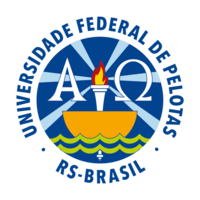 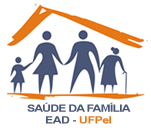 Especializanda: Lilia Ivelise Contrera Buduen
Orientadora: Stelita Dourado Neta
Apoio Pedagógico:  Leonardo Pozza dos Santos
Pelotas, 2015
Introdução
Aumentar a qualificação na atenção ao pré-natal e puerpério com a melhora da saúde bucal, reduzindo a morbilidade e mortalidade materno perinatal e baixo peso ao nascer.
Caracterização do município
Barras- PI, 1719,8 Km2, população estimada de 44.850 habitantes (IBGE 2012), com baixo desenvolvimento econômico. Conta com 1 Hospital, 1 CAPS, 15 UBS, 17 ESF e 2 NASF.
Caracterização da UBS
Zona Urbana.
Com estrutura física adequada.
Com algumas barreiras arquitetônicas.
Equipamento necessário. 
1 045 famílias cadastradas. 
3 967 usuários.
Situação da ação programática antes da intervenção
Não havia adoção de manual ou protocolo específico.
Déficit dos registros.
Não havia qualidade, controle ou monitoramento das ações do Programa.
Objetivo Geral
Melhorar a Atenção ao pré-natal e puerpério incluindo saúde bucal na UBS José Ambrosio no município Barras/PI.
Metodologia
Desenvolver  ações em quatro eixos programáticos:

Monitoramento e avaliação.
Organização e gestão dos serviços. 
Engajamento público.
Qualificação da pratica clinica.
LOGÍSTICA
Utilizou-se  Caderno de Atenção Básica 32 Atenção ao Pré-natal de Baixo Risco, de 2012.
Instrumentos de Registros Específicos: ficha perinatal e planilha de acompanhamento, prontuário clinica, cartão de grávidas, cartão de vacinas, ficha espelho de atendimento odontológico e  livro de registro de grávidas e puérperas.
Objetivos, Metas e ResultadosPré-natal
Objetivo 1. Ampliar a cobertura de pré-natal.

Meta 1.1. Alcançar 100 % de cobertura das gestantes cadastradas no Programa de Pré-natal da unidade de saúde.
Figura 1. Proporção de gestantes cadastradas no Programa Pré-natal e Puerpério. UBS José Ambrósio no município Barras/PI.2015.
Fonte: Planilha Coleta de Dados.
Resultados:
Mês 1_ 21 (56,8%)       Mês 2_30 (81,1%)        Mês 3_37 (100%)
Objetivo 2. Melhorar a qualidade da atenção ao pré-natal e puerpério realizado na Unidade.
Meta 2.1. Garantir a 100% das gestantes o ingresso no primeiro trimestre de gestação.
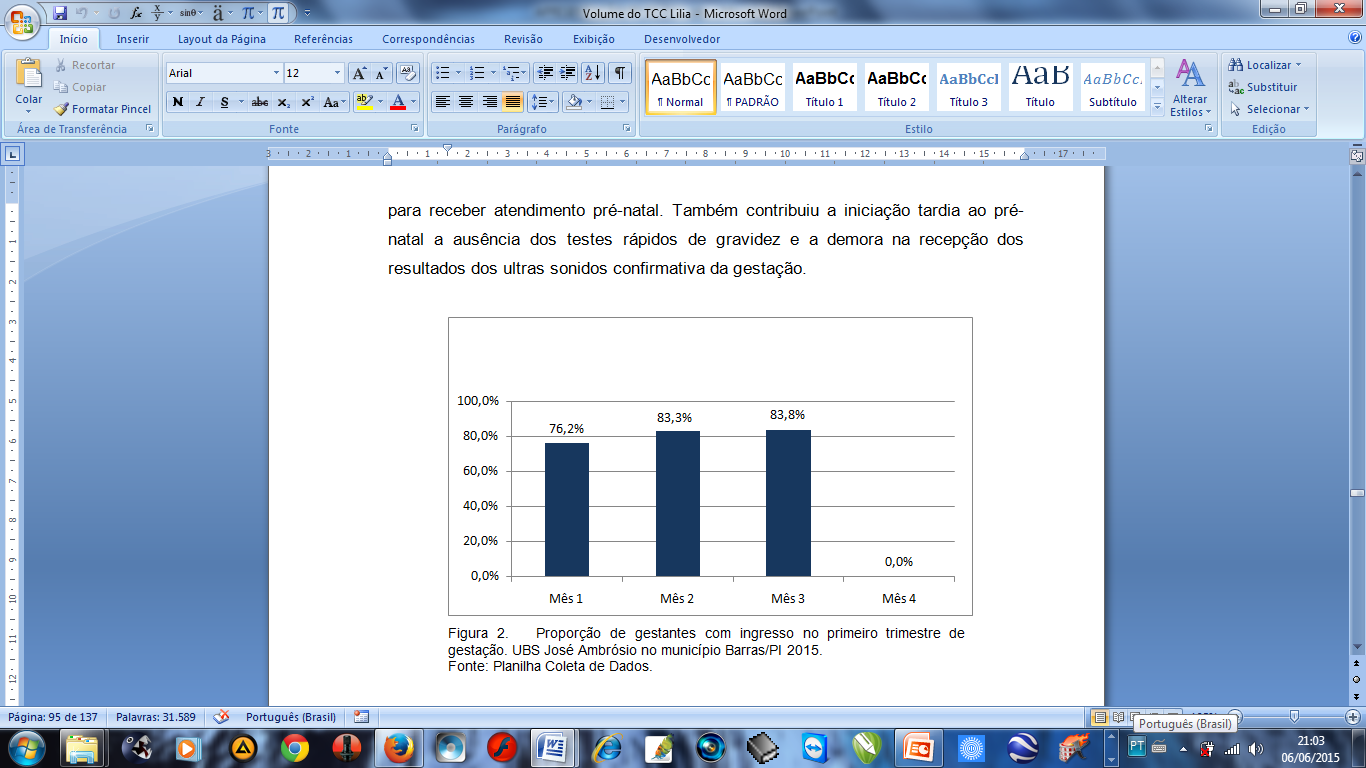 Figura 2.   Proporção de gestantes com ingresso no primeiro trimestre de gestação. UBS José Ambrósio no município Barras/PI 2015.
Fonte: Planilha Coleta de Dados.
Resultados:
Mês 1_ 16(76,2%)       Mês 2_25 (83,3%)        Mês 3_31 (83,8%)
Meta 2.2. Realizar pelo menos um exame ginecológico por trimestre em 100% das gestantes.
Figura 3. ‘Proporção de gestantes com pelo menos um exame ginecológico por trimestre. UBS José Ambrósio no município Barras/PI. 2015.
Fonte: Planilha Coleta de Dados.
Resultados:
Mês 1_ 19(90,5%)       Mês 2_30 (100,0%)        Mês 3_37 (100,0%)
Meta 2.3. Realizar pelo menos um exame de mamas em 100% das gestantes
Resultados:
Mês 1_ 21 (100%)       Mês 2_ 30 (100%)        Mês 3_  37  (100%)
Meta 2.4. Garantir a 100% das gestantes a solicitação de exames laboratoriais de acordo com protocolo.
Resultados:
Mês 1_ 21 (100%)       Mês 2_ 30 (100%)        Mês 3_  37  (100%)
Meta 2.5. Garantir a 100% das gestantes a prescrição de sulfato ferroso e ácido fólico conforme protocolo.
Figura 4. Proporção de gestantes com prescrição de suplementação de sulfato ferroso e ácido fólico.  UBS José Ambrósio. Barras/PI. 2015.
Fonte: Planilha Coleta de Dados.
Resultados:Mês 1_ 20(95,2%)       Mês 2_29 (96,7%)        Mês 3_37 (100,0%)
Meta 2.6. Garantir que 100% das gestantes com vacina antitetânica em dia.
Figura 5. Proporção de gestantes com vacina antitetânica em dia. UBS José Ambrósio no município Barras/ PI. 2015.
Fonte: Planilha Coleta de Dados.
Resultados:
Mês 1_ 20(95,2%)       Mês 2_30 (100,0%)        Mês 3_37 (100,0%)
Meta 2.7. Garantir que 100% das gestantes com vacina contra hepatite B em dia.
Figura 6. Proporção de gestantes com vacina contra hepatite B em dia.  UBS José Ambrósio no município Barras/ PI. 2015.
Fonte: Planilha Coleta de Dados.
Resultados:
Mês 1_ 8(38,1%)       Mês 2_29 (96,7%)        Mês 3_37 (100,0%)
Meta 2.8. Realizar avaliação da necessidade de atendimento odontológico para 100% das gestantes durante o pré-natal.
Resultados:
Mês 1_ 21 (100%)       Mês 2_ 30 (100%)        Mês 3_  37  (100%)
Meta 2.9. Garantir a primeira consulta odontológica programática para 100% das gestantes cadastradas.
Figura 7. Proporção de gestantes com primeira consulta odontológica programática.  UBS José Ambrósio no município Barras/PI. 2015.
Fonte: Planilha Coleta de Dados.
Resultados:
Mês 1_ 9(42,9%)       Mês 2_26 (86,7%)        Mês 3_37 (100,0%)
Objetivo 3. Melhorar a adesão ao pré-natal.
Meta 3.1. Realizar busca ativa de 100% das gestantes faltosas às consultas de pré-natal.
Resultados:
Durante a intervenção tivemos 4 gestantes faltosas à consulta agendada com a busca ativa realizada 
Sendo então 100% das buscas ativas realizadas às faltosa às consultas agendadas
Objetivo 4. Melhorar o registro do programa de pré-natal.
Meta 4.1. Manter registro na ficha de acompanhamento/espelho de pré-natal em 100% das gestantes.
Resultados:
Mês 1_ 21 (100%)       Mês 2_ 30 (100%)        Mês 3_  37  (100%)
Objetivo 5. Realizar avaliação de risco.

Meta 5.1. Avaliar risco gestacional em 100% das gestantes.
Resultados:
Mês 1_ 21 (100%)       Mês 2_ 30 (100%)        Mês 3_  37  (100%)
Objetivo 6. Promover a saúde no pré-natal.

Meta 6.1. Garantir a 100% das gestantes orientação nutricional durante a gestação.

Meta 6.2. Promover o aleitamento materno junto a 100% das gestantes.

Meta 6.3. Orientar 100% das gestantes sobre os cuidados com o recém-nascido.
Meta 6.4. Orientar 100% das gestantes sobre anticoncepção após o parto.

Meta 6.5. Orientar 100% das gestantes sobre os riscos do tabagismo e do uso de álcool e drogas na gestação.
Meta 6.6. Orientar 100% das gestantes sobre higiene bucal.
Resultados:
Mês 1_ 21 (100%)       Mês 2_ 30 (100%)        Mês 3_  37  (100%)
OBJETIVOS, METAS E RESULTADOSPuerpério
Objetivo 1. Ampliar a cobertura da atenção a puérperas.

Meta 1.1. Garantir a 100 % das puérperas cadastradas no programa de Pré-Natal e Puerpério da Unidade de Saúde consulta puerperal antes dos 42 dias após o parto.
Resultados:
Mês 1_ 5 (100%)       Mês 2_11 (100%)        Mês 3_ 17(100%)
Objetivo 2. Melhorar a qualidade da atenção às puérperas na Unidade de Saúde.

Meta 2.1. Examinar as mamas em 100% das puérperas cadastradas no Programa.
Resultados:
Mês 1_ 5 (100%)       Mês 2_11 (100%)        Mês 3_ 17(100%)
Meta 2.2. Examinar o abdome em 100% das puérperas cadastradas no Programa.
Resultados:
Mês 1_ 5 (100%)       Mês 2_11 (100%)        Mês 3_ 17(100%)
Meta 2.3. Realizar exame ginecológico em 100% das puérperas cadastradas no Programa.
Figura 8. Proporção de puérperas que receberam exame ginecológico. UBS José Ambrósio no município Barras/ PI. 2015.
Fonte: Planilha Coleta de Dados.
Resultados:
Mês 1_ 4(80,0%)       Mês 2_10 (90,9%)        Mês 3_17 (100,0%)
Meta 2.4. Avaliar o estado psíquico em 100% das puérperas cadastradas no Programa.
Resultados:
Mês 1_ 5 (100%)       Mês 2_11 (100%)        Mês 3_ 17(100%)
Meta 2.5. Avaliar intercorrências em 100% das puérperas cadastradas no Programa.
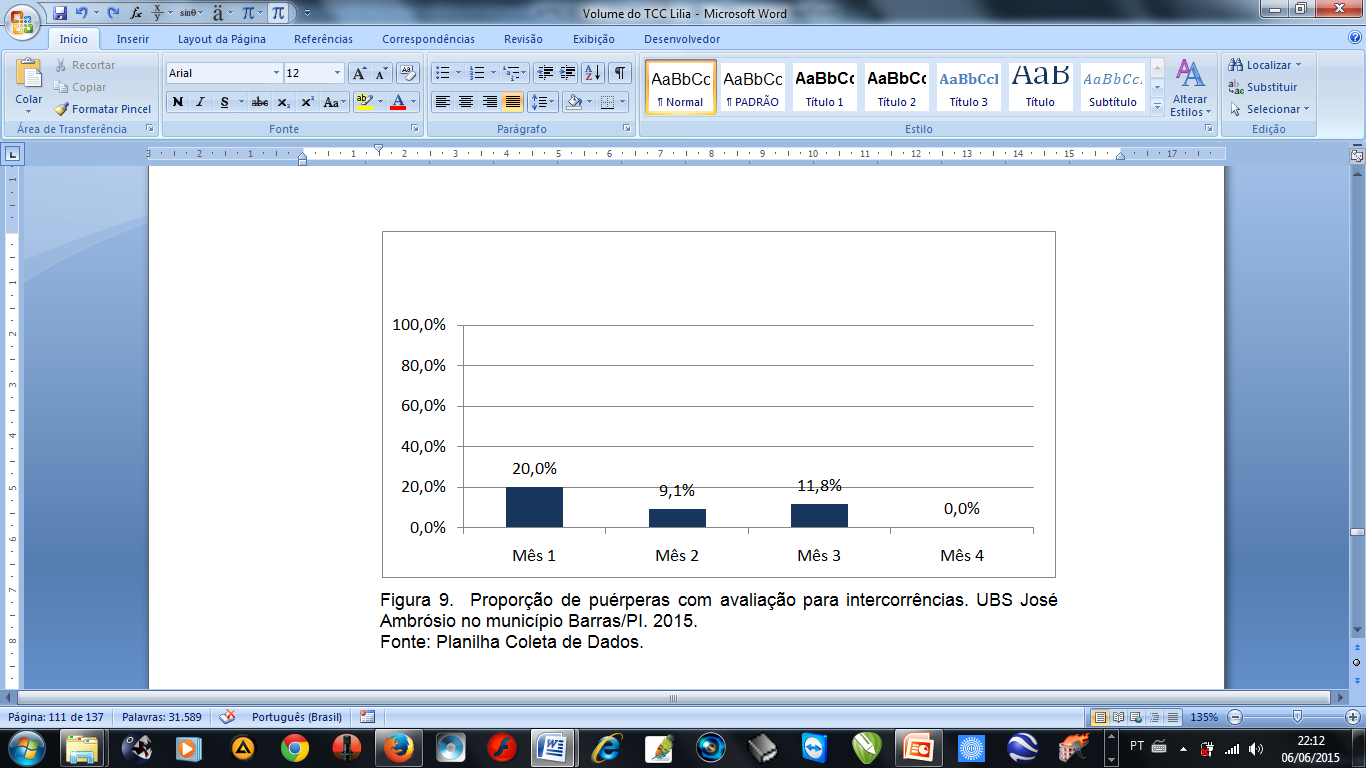 Figura 9.  Proporção de puérperas com avaliação para intercorrências. UBS José Ambrósio no município Barras/PI. 2015.
Fonte: Planilha Coleta de Dados.
Resultados: 
Mês 1_ 01(20,0%)       Mês 2_1 (9,1%)        Mês 3_2 (11,8%)
Meta 2.6. Prescrever a 100% das puérperas um dos métodos de anticoncepção.
Figura 10. Proporção de puérperas com prescrição de algum método de anticoncepção
UBS José Ambrósio no município Barras/ PI. 2015.
Fonte: Planilha Coleta de Dados.
Mês 1_ 01(20,0%)       Mês 2_2 (18,2%)        Mês 3_2(11,8%)
Objetivo 3. Melhorar a adesão das mães ao puerpério.

Meta 3.1. Realizar busca ativa em 100% das puérperas que não realizaram a consulta de puerpério até 30 dias após o parto.
Resultados:
Durante a intervenção tivemos 1puerpera faltosa à consulta agendada com a busca ativa realizada 
Sendo então 100% das buscas ativas realizadas às faltosas às consultas agendadas.
Objetivo 4. Melhorar o registro das informações.

Meta 4.1. Manter registro na ficha de acompanhamento do Programa 100% das puérperas.
Resultados:
Mês 1_ 5 (100%)       Mês 2_11 (100%)        Mês 3_ 17(100%)
Objetivo 5. Promover a saúde das puérperas.

Meta 5.1. Orientar 100% das puérperas cadastradas no Programa sobre os cuidados do recém-nascido. 

Meta 5.2. Orientar 100% das puérperas cadastradas no Programa sobre aleitamento materno exclusivo.
Meta 5.3. Orientar 100% das puérperas cadastradas no Programa sobre planejamento familiar.
Resultados:
Mês 1_ 5 (100%)       Mês 2_11 (100%)        Mês 3_ 17(100%)
Discussão
Qual o significado dos resultados obtidos para a equipe:
Melhorou capacitação e comprometimento da equipe.
Melhorou o trabalho como equipe.
Aumentou a adesão da população as ações de saúde.
Qual o significado dos resultados obtidos para o serviço:
Aumentou a organização e gestão dos serviços.
Aumentou relacionamento da ESF e a equipe odontológica.
Qual o significado dos resultados obtidos para a comunidade:

Aumentou a adesão pela aceitação da população as ações de saúde.
Melhorou acolhimento, acompanhamento e controle do grupo alvo na UBS.
O que precisa mudar para viabilizar a continuidade da intervenção após o  término do Curso?
A intervenção está incorporada à rotina do serviço. 
Continuar a capacitação da equipe.
Estabelecer metas para cada programa priorizado pelo SUS.
Manter a capacitação ativa da comunidade.
Reflexão crítica sobre o processo pessoal de aprendizagem.
Enfrentei uma grande prova com o idioma português.
O curso à distância melhorou os conhecimentos do trabalho na APS dos médicos participantes do Programa Mais Médicos. 
Alguns profissionais desconheciam suas funções.
Aumentaram os conhecimentos éticos  legais na APS.
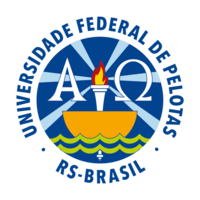 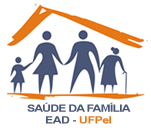 Obrigada!